Fusée de justin.c
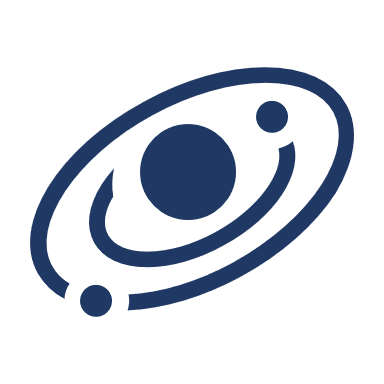 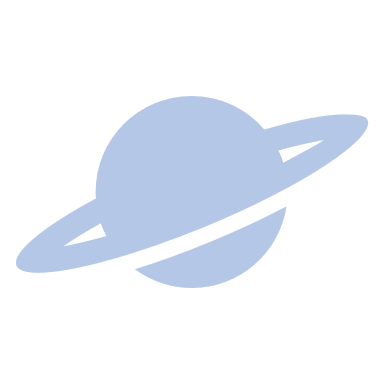 justin
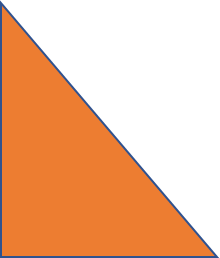 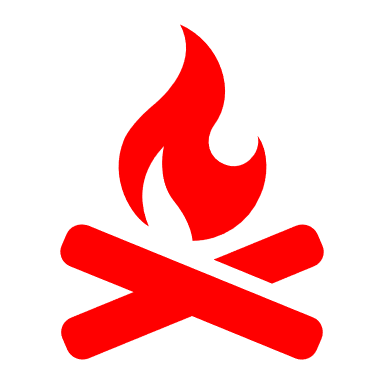